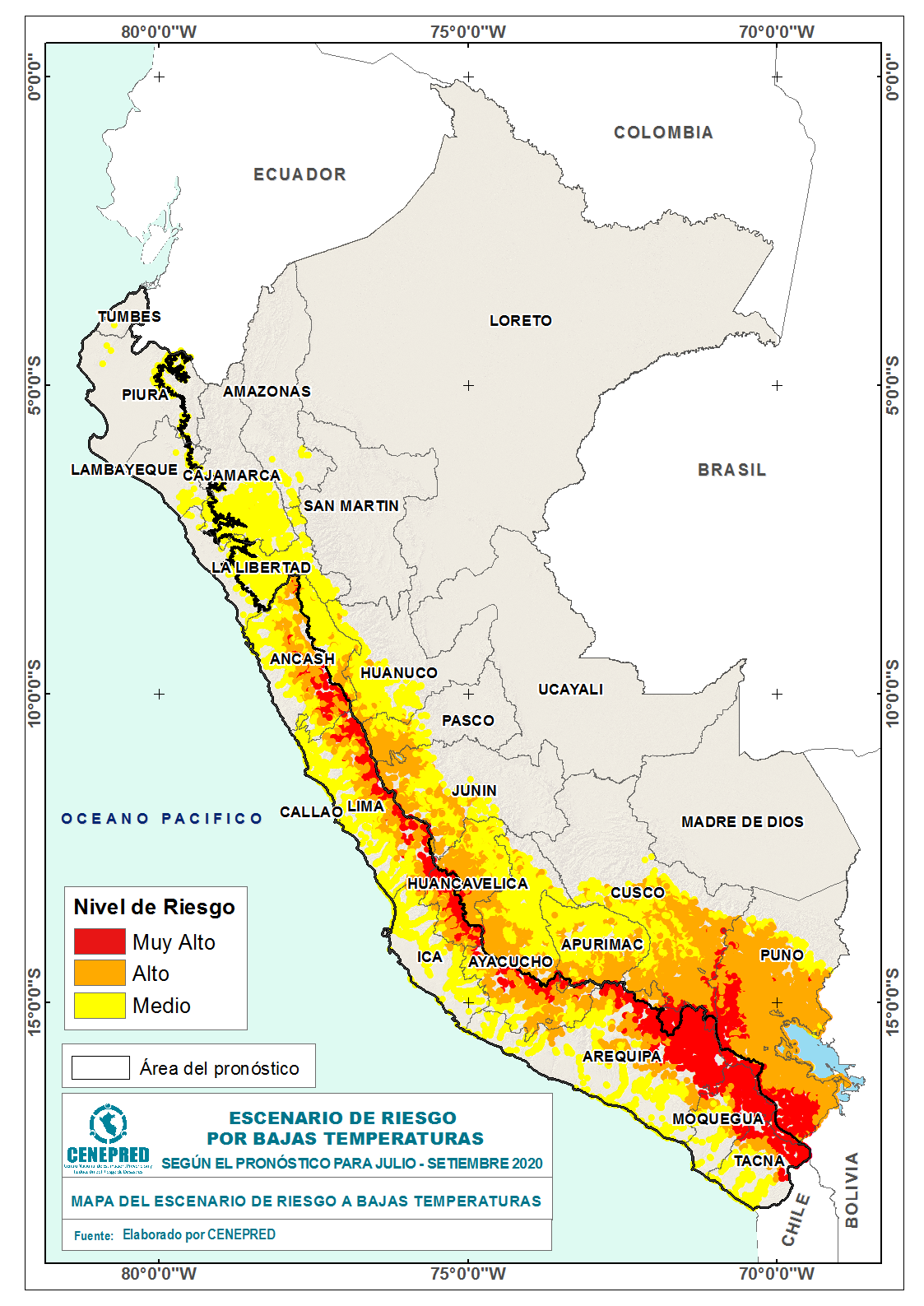 ESCENARIO DE RIESGO 
POR BAJAS TEMPERATURAS
SEGÚN EL PRONÓSTICO PARA JULIO – SETIEMBRE 2020
Población: Riesgo muy alto, por departamento
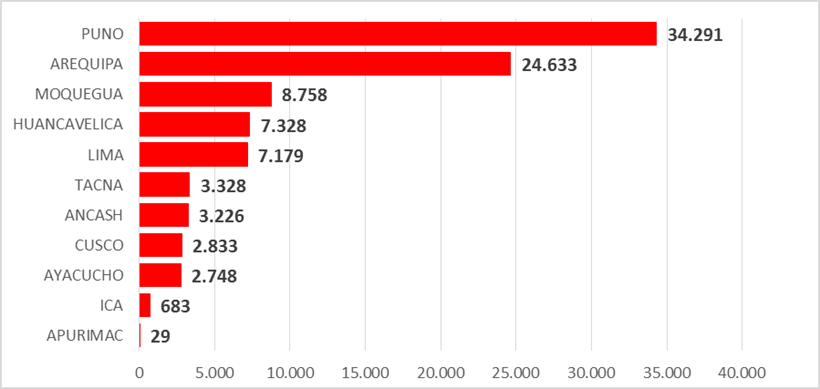 2’001,507
HABITANTES
95,036
HABITANTES
Población: Riesgo alto, por departamento
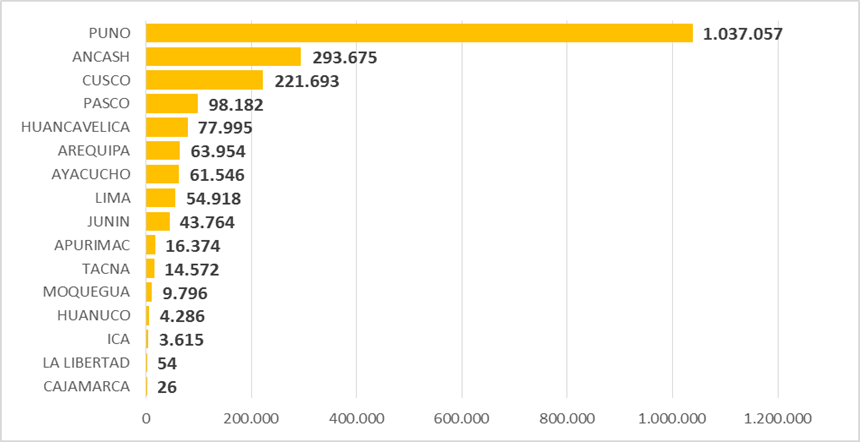